Nucleic Acids
ECS129
Instructor: Patrice Koehl
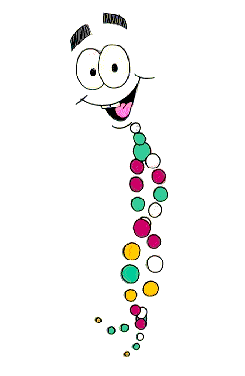 Nucleic Acids
Nucleotides
DNA Structure
RNA
Synthesis
Function
Secondary structure
Tertiary interactions
Wobble hypothesis
Replication
DNA
Transcription
RNA
Translation
Protein
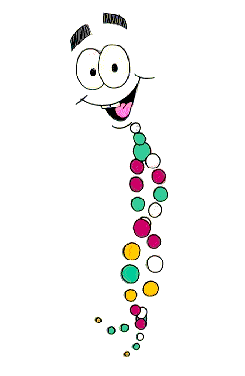 Nucleic Acids
Nucleotides
DNA Structure
RNA
Synthesis
Function
Secondary structure
Tertiary interactions
Wobble hypothesis
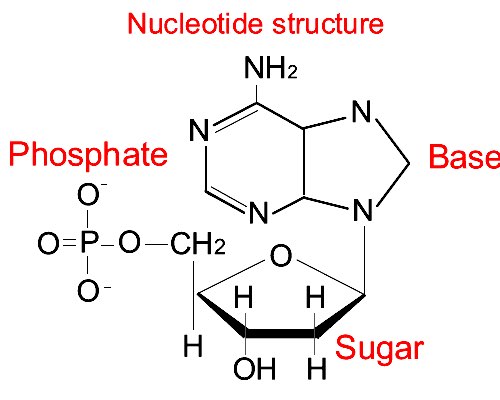 Nucleotides
Nucleotides are found primarily as the monomeric units comprising the major nucleic acids of the cell, RNA and DNA 
Other functions of nucleotides:
serving as energy stores (mainly ATP)
controlling numerous enzymatic reactions through allosteric effects on enzyme activity 
mediators of numerous important cellular processes such as second messengers in signal transduction events
Nucleotides
The nucleotides found in cells are derivatives of the heterocyclic highly basic, compounds, purine and pyrimidine:
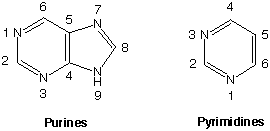 Nucleotides
5
5
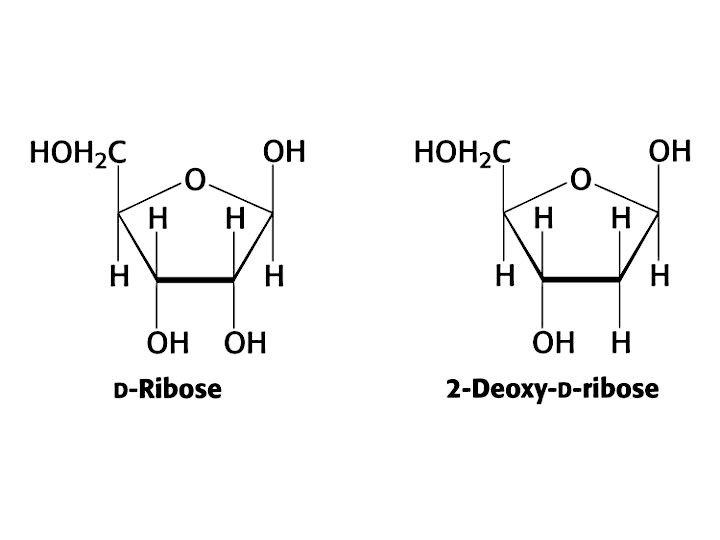 1
1
4
4
3
2
3
2
These “bases” are attached to sugar rings: ribose (RNA), 
deoxyribose (DNA):
ribose
2-deoxyribose
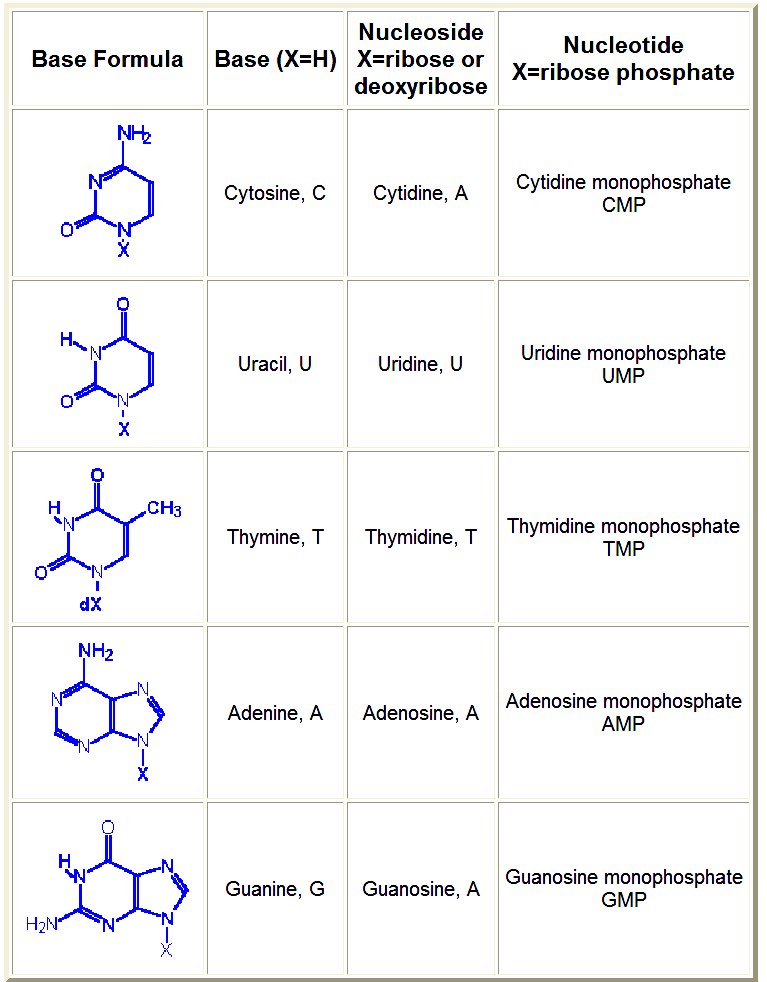 Base conformation
The base can exist in 2 distinct orientations about the 
N-glycosidic bond. 
These conformations are identified as, syn and anti.
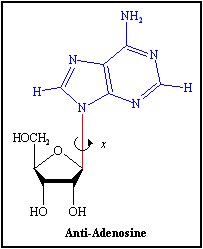 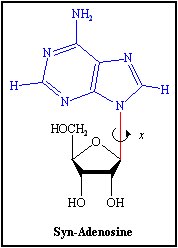 The anti conformation predominates.
Sugar conformation
The ribose is a flexible ring
that has two preferred
conformations in polynucleotides:

C3’-endo, found mostly in RNA
  and in DNA “single strand”


C2’-endo, found mostly in DNA
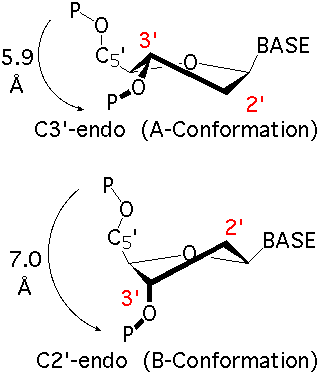 Polynucleotides
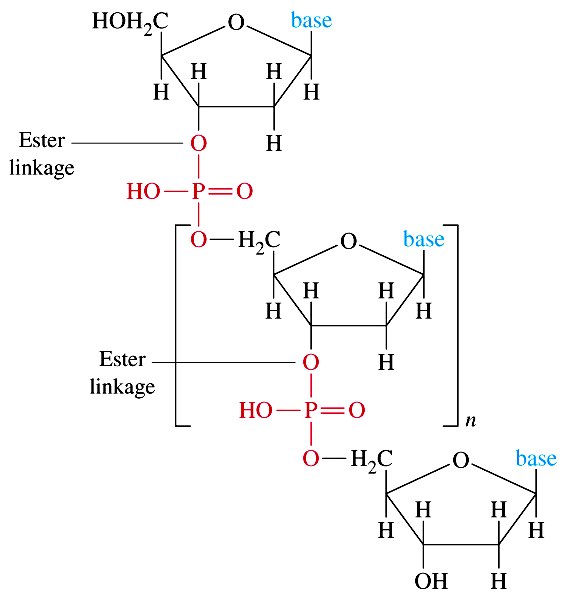 5’
3’
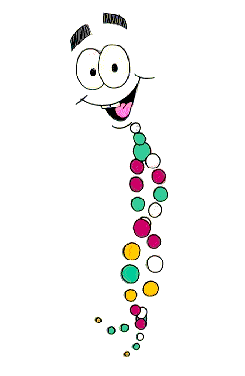 Nucleic Acids
Nucleotides
DNA Structure
RNA
Synthesis
Function
Secondary structure
Tertiary interactions
Wobble hypothesis
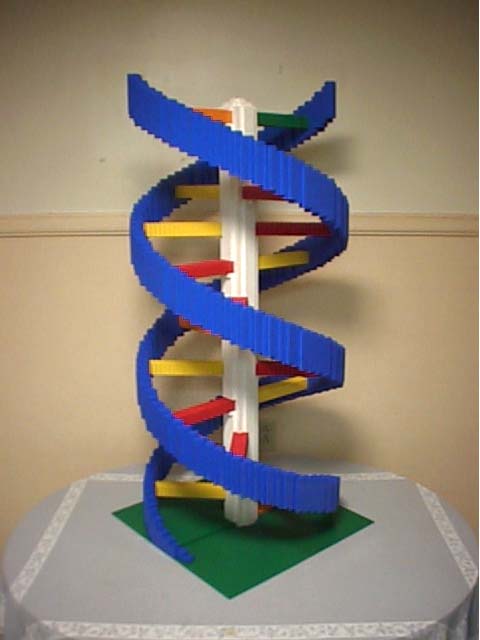 DNA: double stranded helix
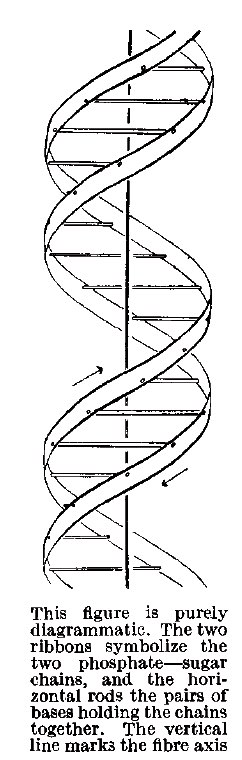 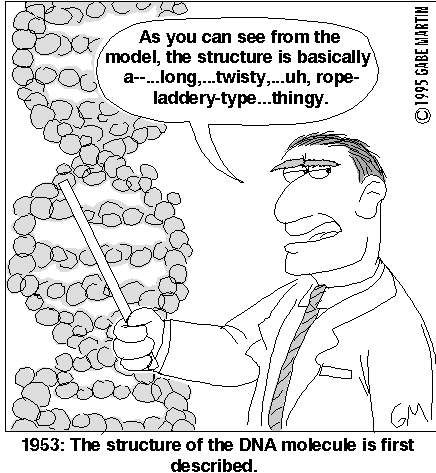 DNA: base pairs
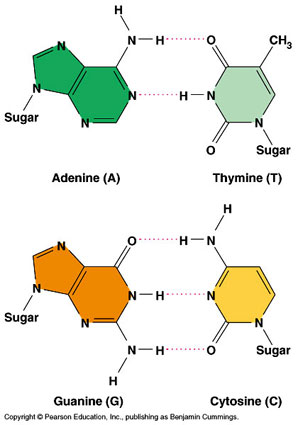 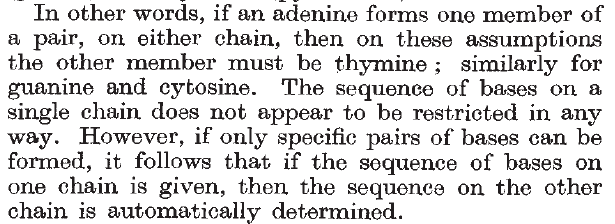 Excerpt from Watson and Crick, 
Nature, 4356, 737-728 (1953)
DNA: base pairs
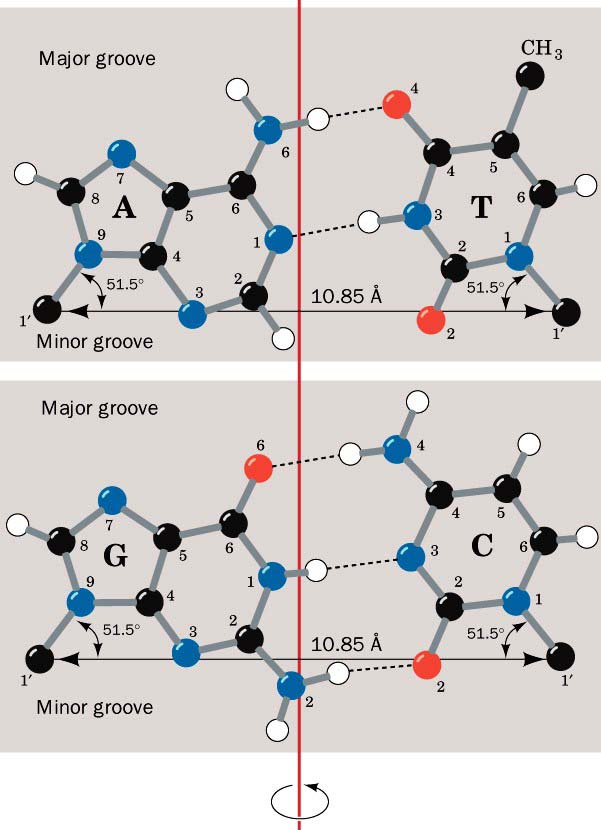 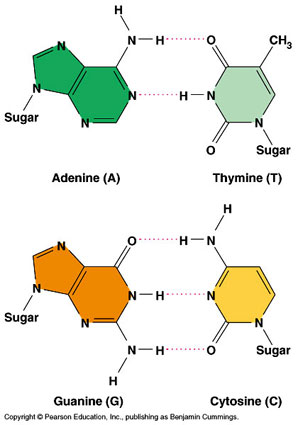 DNA: double stranded helix
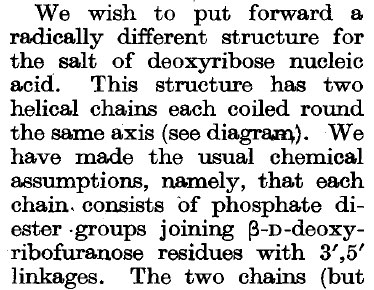 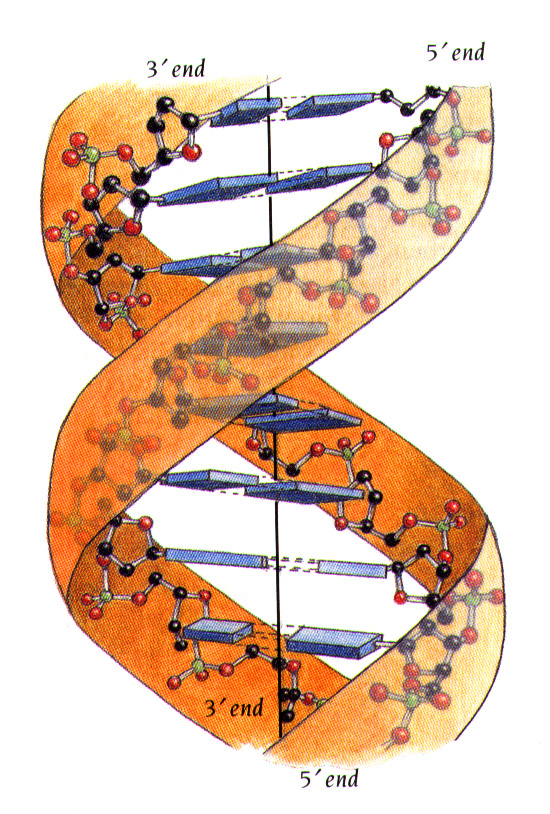 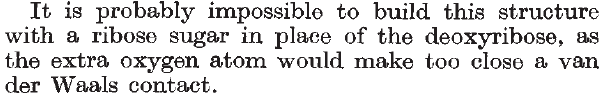 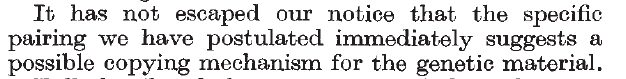 Excerpts from Watson and Crick, 
Nature, 4356, 737-728 (1953)
DNA: a style?
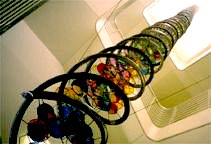 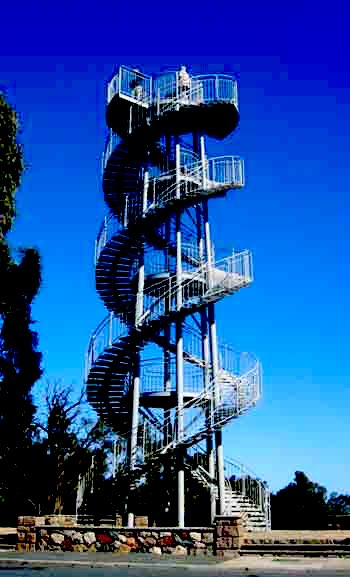 Life Science, UC Davis
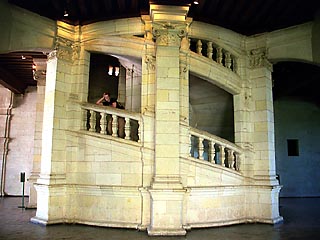 Perth, Australia
Chambord, France
DNA Structures: A-DNA
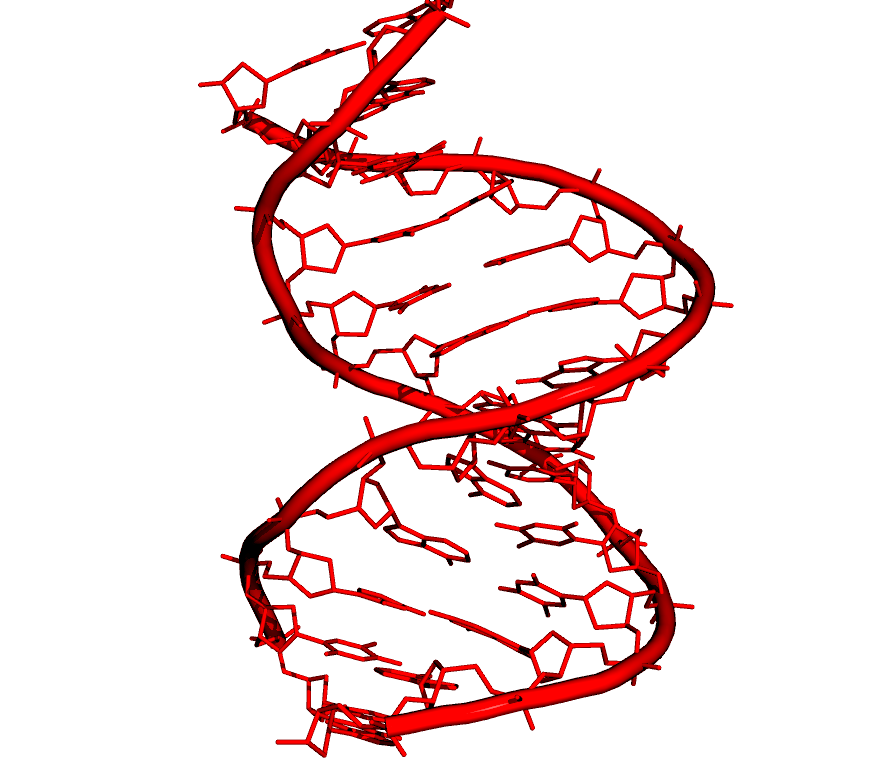 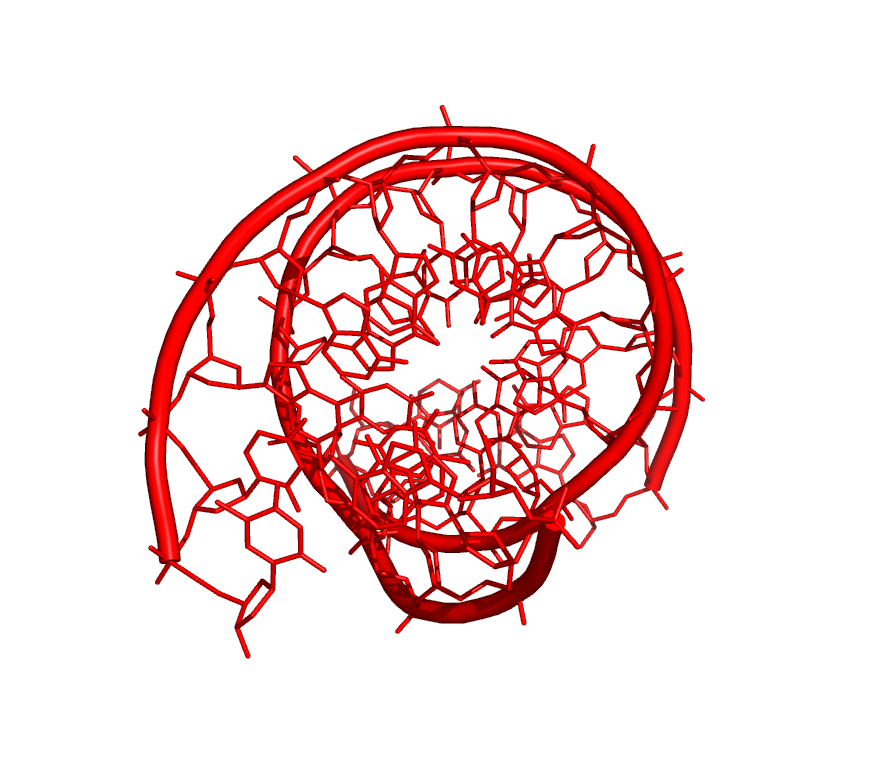 d(AGCTTGCCTTGAG)•d(CTCAAGGCAAGCT)
DNA Structures: B-DNA
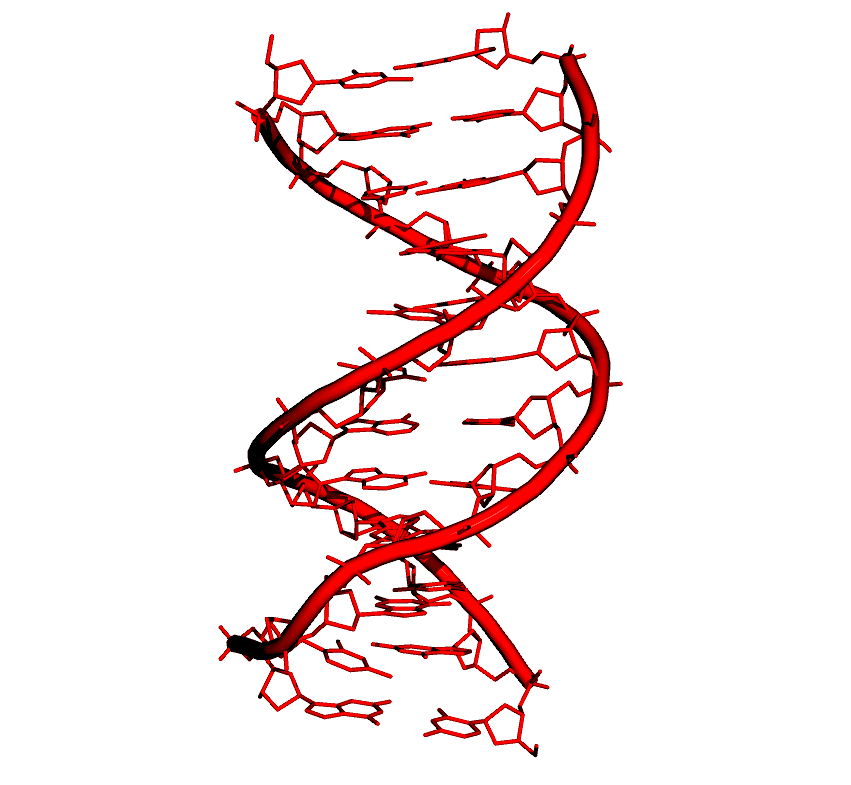 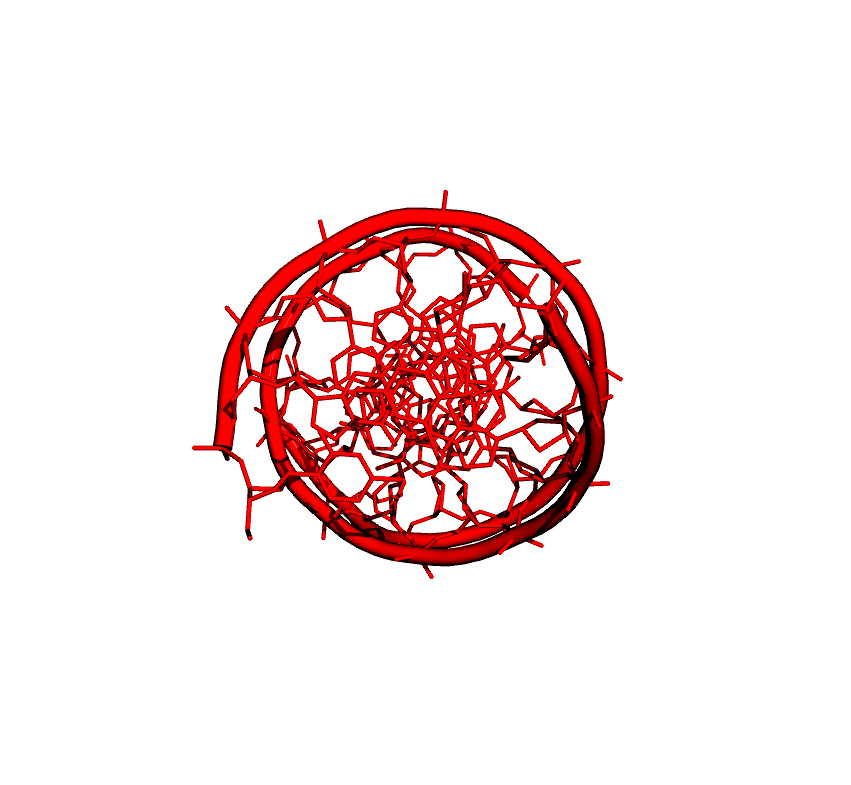 d(CGCGAATTCGCG)•d(CGCGAATTCGCG)
DNA Structures: Z-DNA
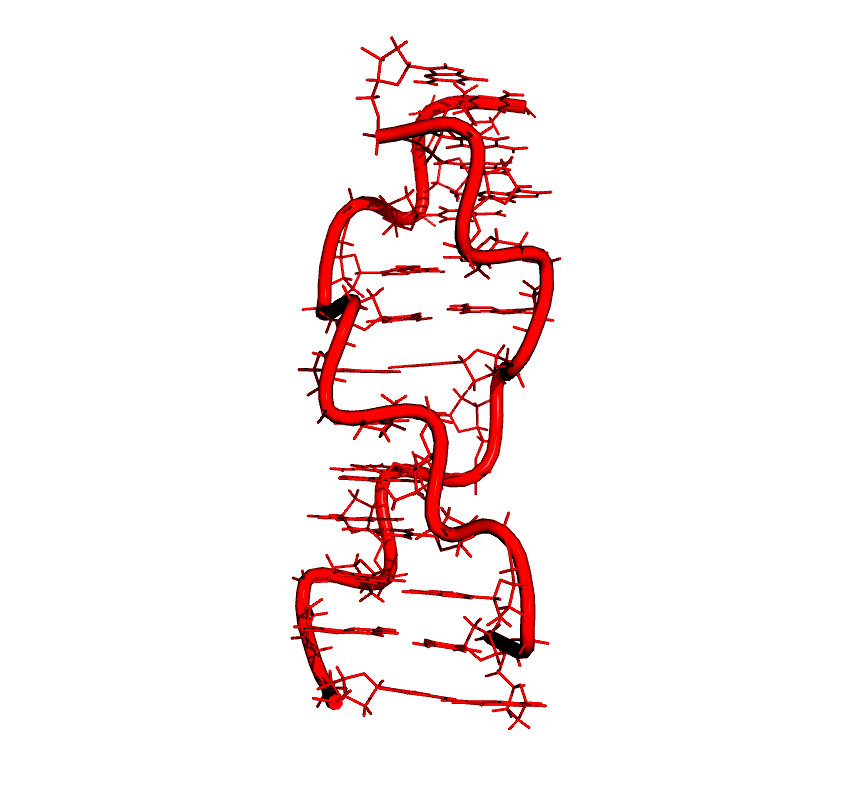 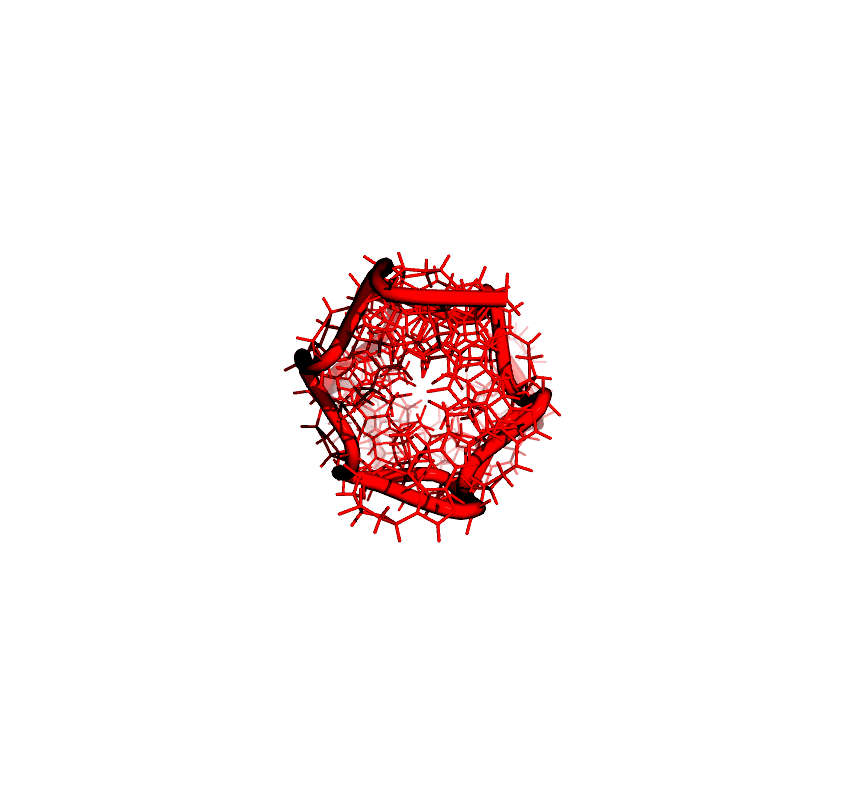 d(CGCGCGCGCGCG)•d(CGCGCGCGCGCG)
DNA Structures: A, B and Z
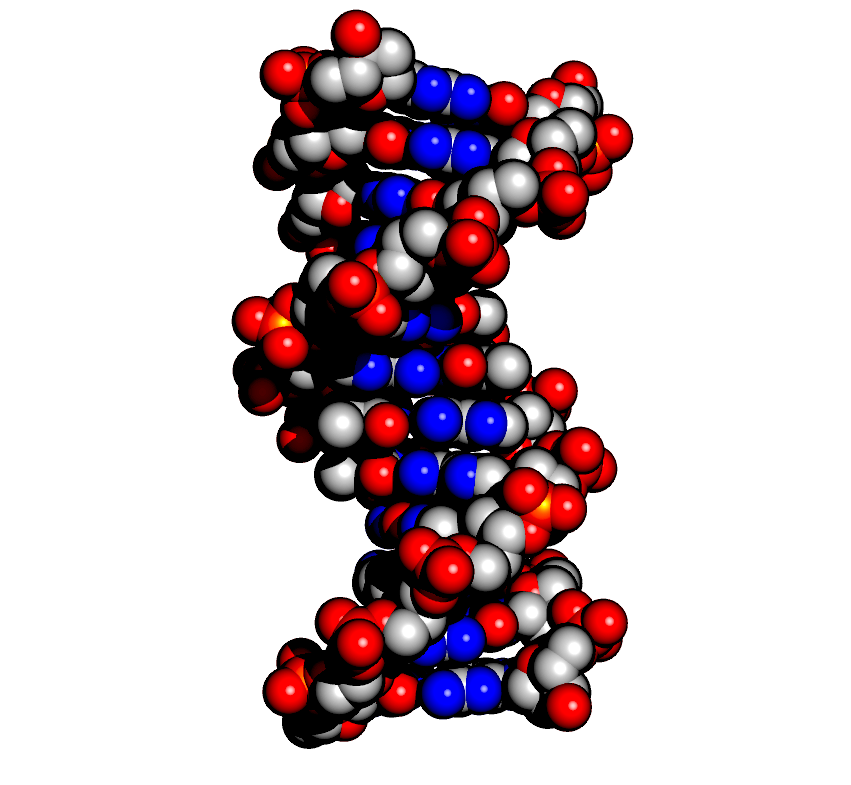 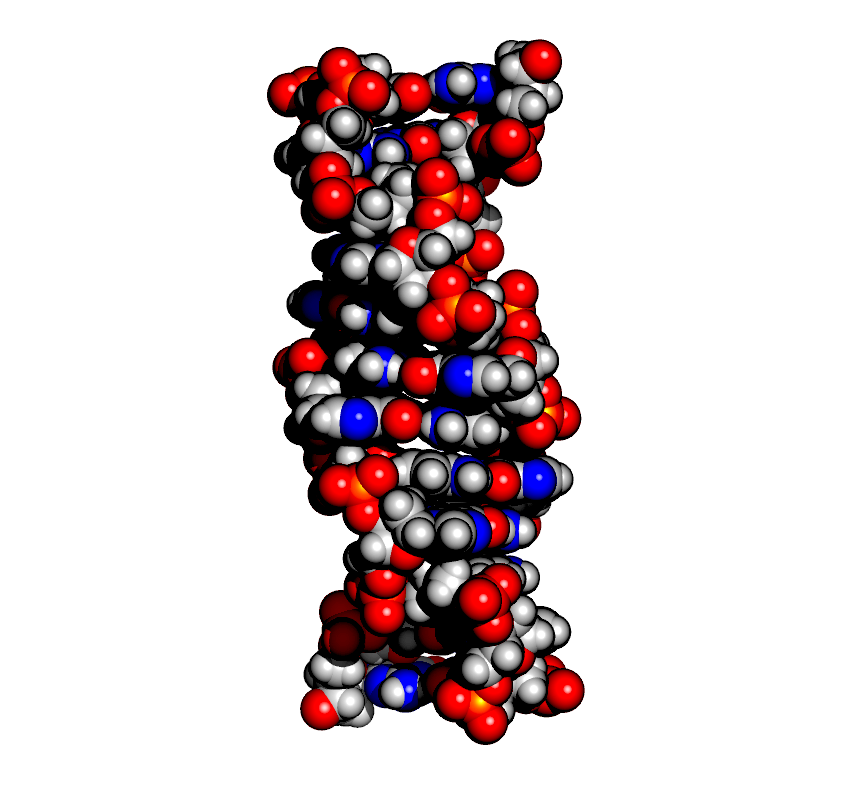 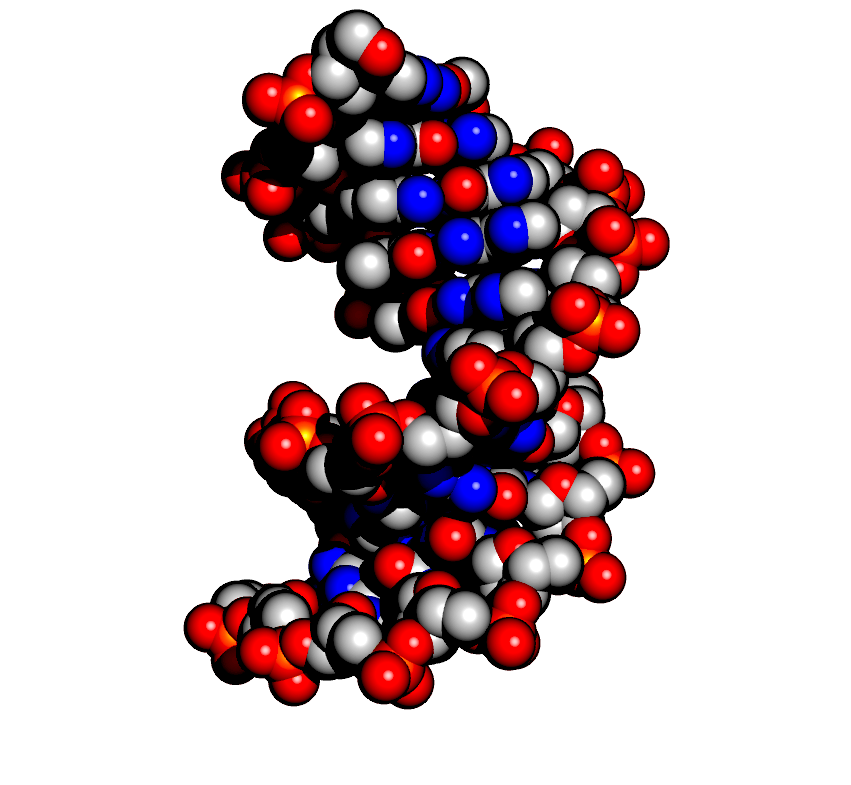 DNA Structures: A, B and Z
DNA: organization
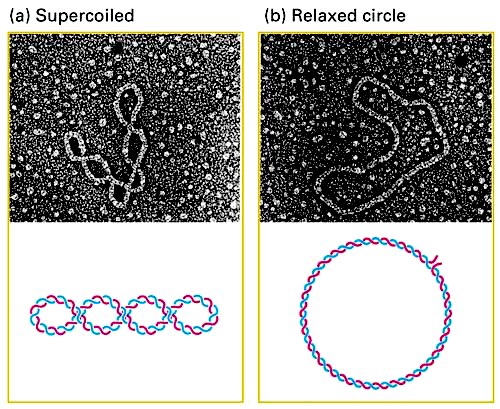 Semi-conservative DNA replication
Helicase: separates the two DNA strands, starting at replication origins (rich in A-T base pairs)
RNA primase: inserts a starter of RNA nucleotides at the initiation point
DNA polymerase binds a complementary leading strand of DNA nucleotides starting at the 3’end of the RNA primer
Exonuclease removes RNA primer, which are replace with DNA nucleotides by DNA polymerase
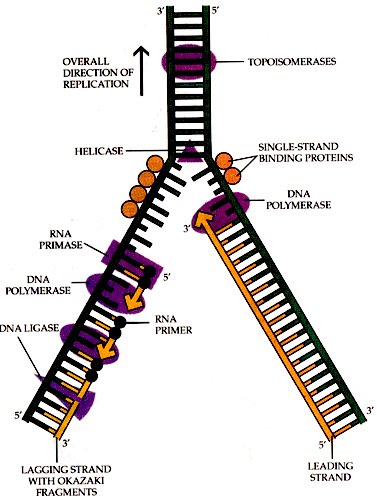 Tutorial : http://www.pbs.org/wgbh/aso/tryit/dna/
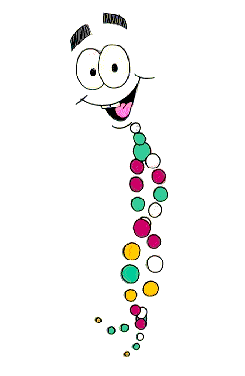 Nucleic Acids
Nucleotides
DNA Structure
RNA
Synthesis
Function
Secondary structure
Tertiary interactions
Wobble hypothesis
Replication
DNA
Transcription
RNA
Translation
Protein
TRANSCRIPTION
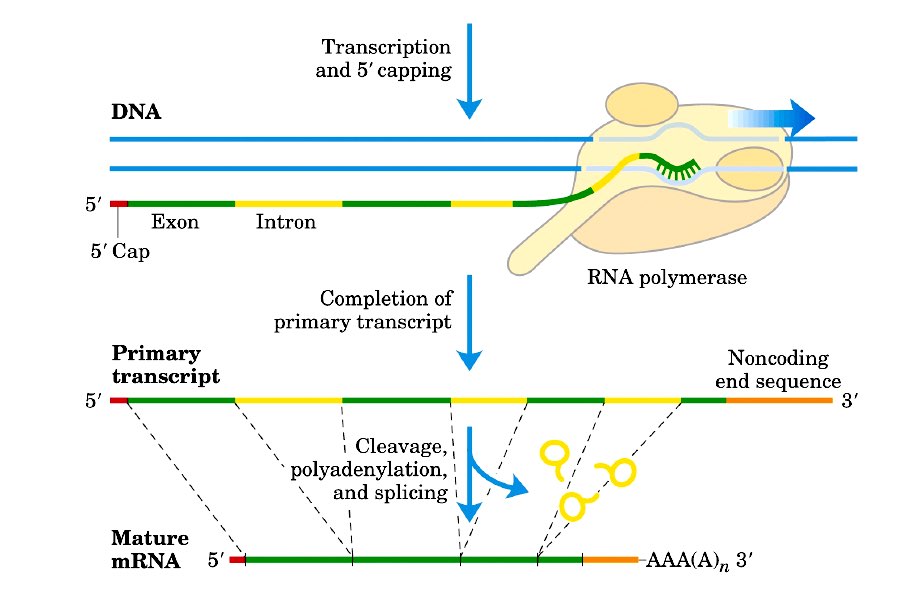 DNA coding strand
DNA
mRNA synthesis
5’
The mRNA is formed by adding nucleotide that are complementary 
to the template strand
3’
3’
3’
G
U
C
A
U
U
C
G
G
5’
DNA template strand
5’
RNA
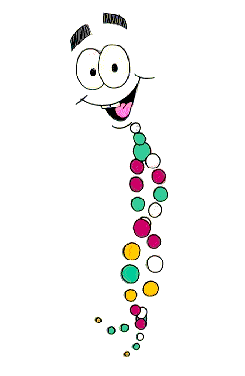 Nucleic Acids
Nucleotides
DNA Structure
RNA
Synthesis
Function
Secondary structure
Tertiary interactions
Wobble hypothesis
Replication
DNA
Transcription
RNA
Translation
Protein
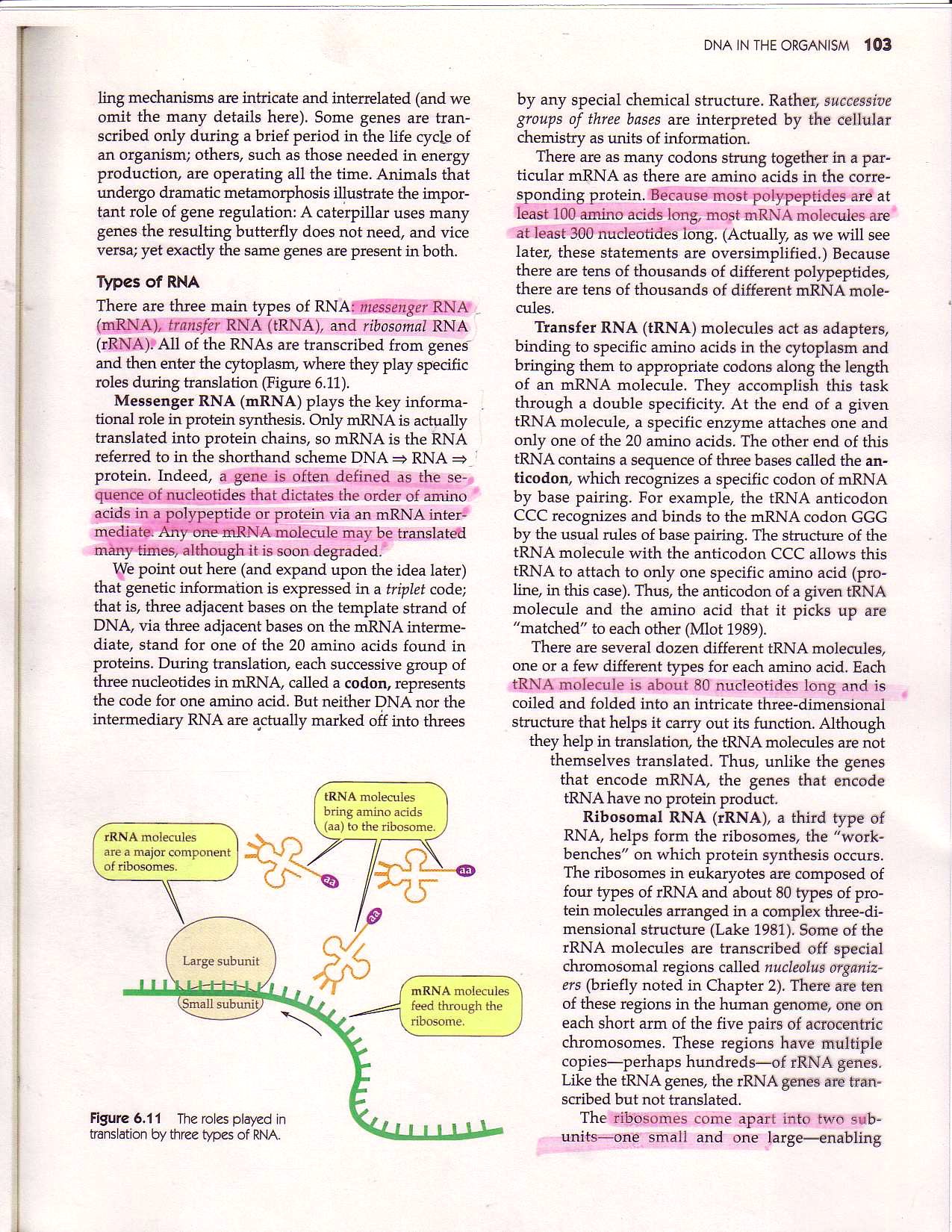 Three types of RNA play a role
in protein synthesis
TRANSLATION
The process of reading the mRNA sequence and creating the protein
    is called translation
  Protein are made of amino acids (20 different, 9 “essentials”)
  3 bases or nucleotides make one codon
  Each codon specifies one amino acid : genetic code
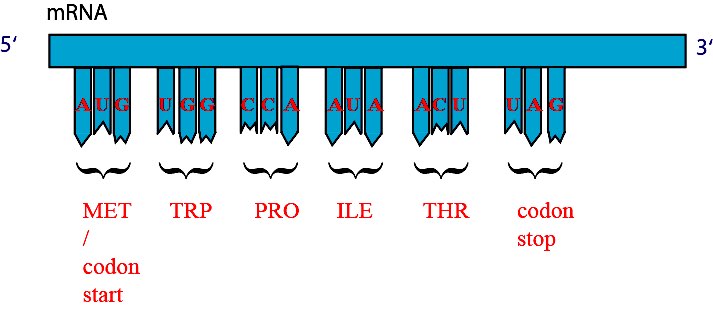 GENETIC CODE
2nd base in codon
1st base in codon
3rd base in codon
GENETIC CODE
The genetic code is universal:
	- Virtually all organisms use the same genetic code
	- Virtually all organisms use the same 20 amino acids

The genetic code is degenerate:
	6 codons code for Leu

Some codons have special functions:
	AUG encodes for Met, and is codon start
	UAA, UAG and UGA are termination codons
Translation : initiation
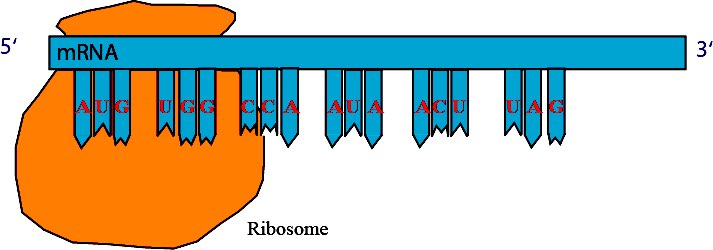 Translation : initiation
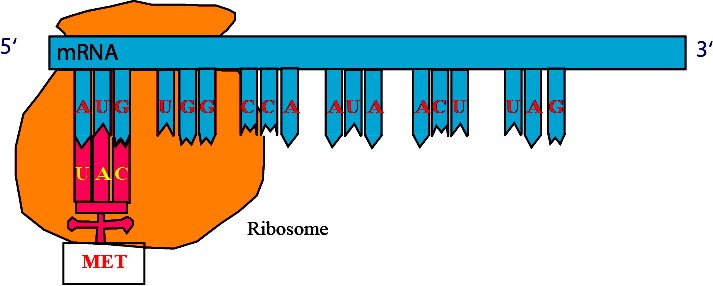 tRNA
Translation : elongation
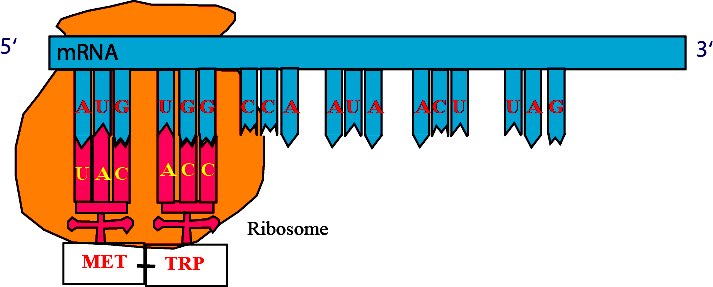 tRNA
Translation : elongation
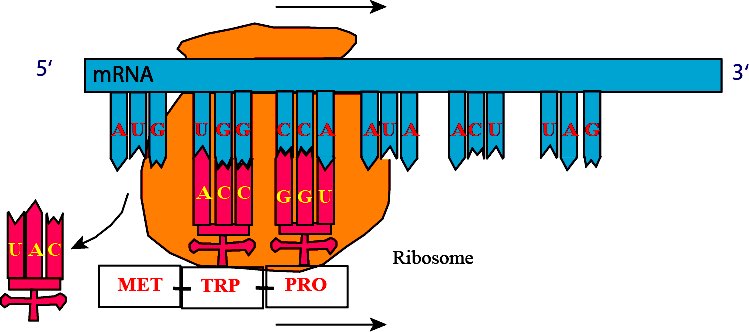 Translation : elongation
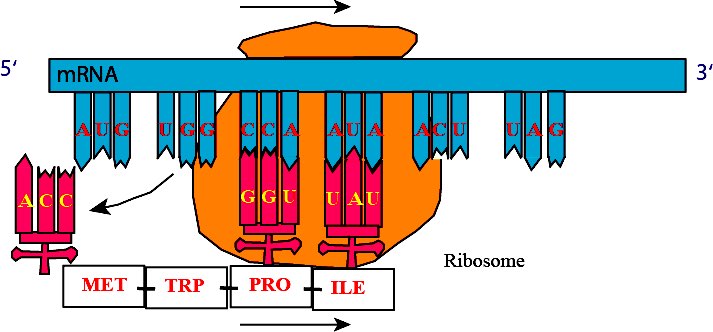 Translation : elongation
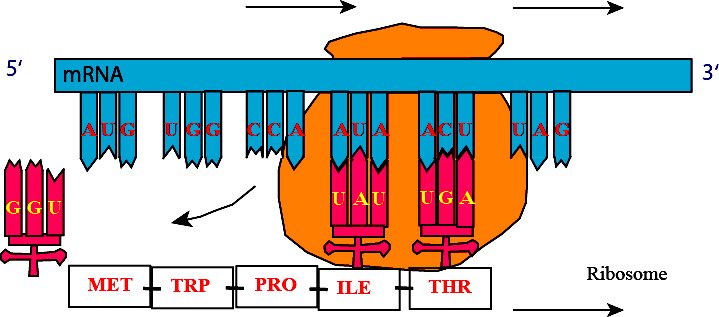 Translation : termination
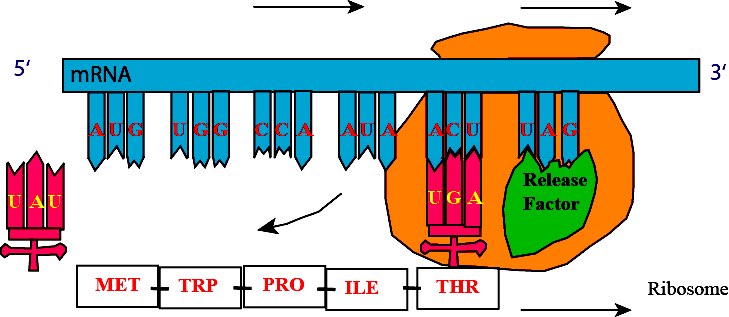 Translation : termination
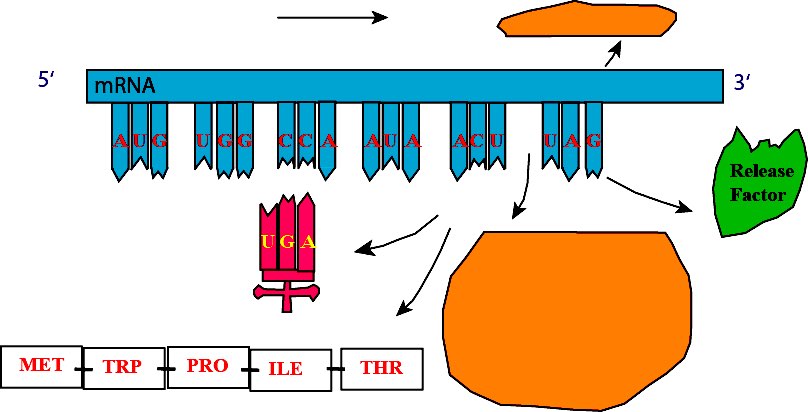 Protein
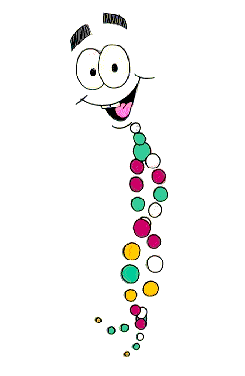 Nucleic Acids
Nucleotides
DNA Structure
RNA
Synthesis
Function
Secondary structure
Tertiary interactions
Wobble hypothesis
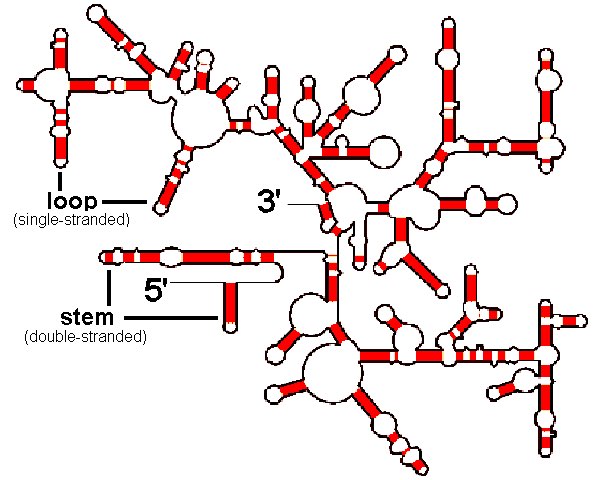 RNA
RNA versus DNA:
	- ribose instead of deoxyribose
	- Uracyl instead of Thymine
	- mostly single stranded


 Three major RNAs:
	- mRNA (messenger RNA)	:  DNA transcript
	- tRNA (transfer RNA)       	: transfer amino acid during 
					  protein synthesis
	- rRNA		        		: ribosomal RNA


 Can be active
RNA: non standard base pairs
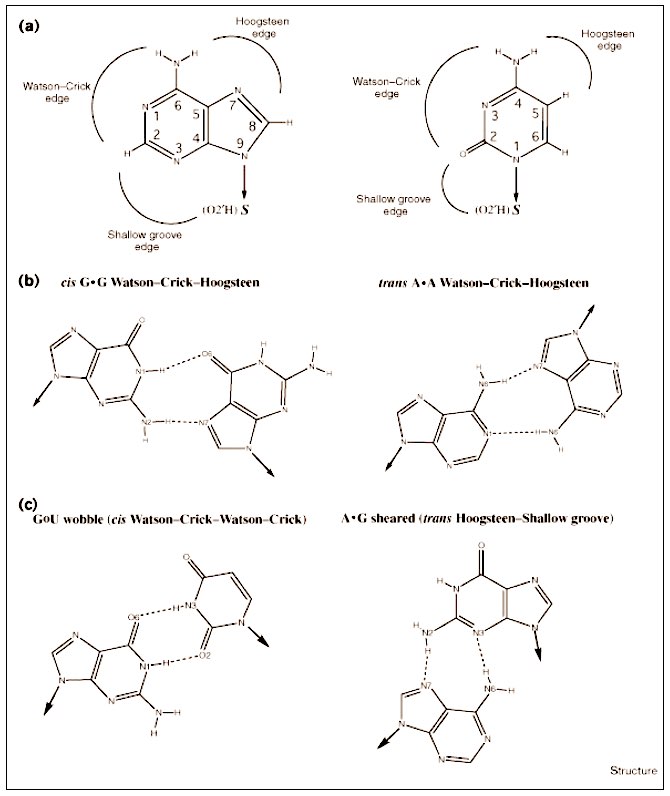 (Westhof and Fritsch, 
RNA folding:  beyond Watson Crick pairing, 
Structure, 8:55-65 (2000)
Database of non-canonical base pairs:
http://prion.bchs.uh.edu/bp_type/
RNA: non standard base pairs
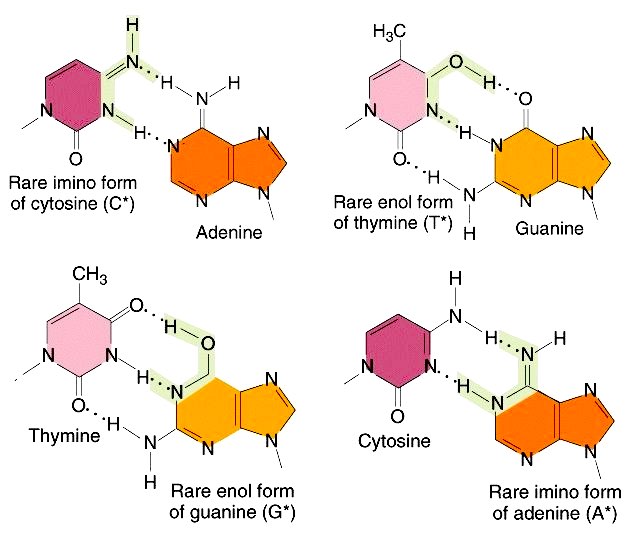 RNA secondary structures
G-C and A-U form hydrogen bonded base pairs and are said to be complementary

Base pairs are approximately coplanar and are almost always stacked onto other base pairs in an RNA structure. Contiguous base pairs are called stems.

Unlike DNA, RNA is typically produced as a single stranded molecule which then folds intra-molecularly to form a number of short base-paired stems. This base-paired structure is called RNA secondary structure.
RNA: Hairpins
Single stranded subsequences bounded by base pairs are called loops.
A loop at the end of a stem is called a hairpin loop. Simple substructures
consisting of a single stem and loop are called stem loops, or hairpins.
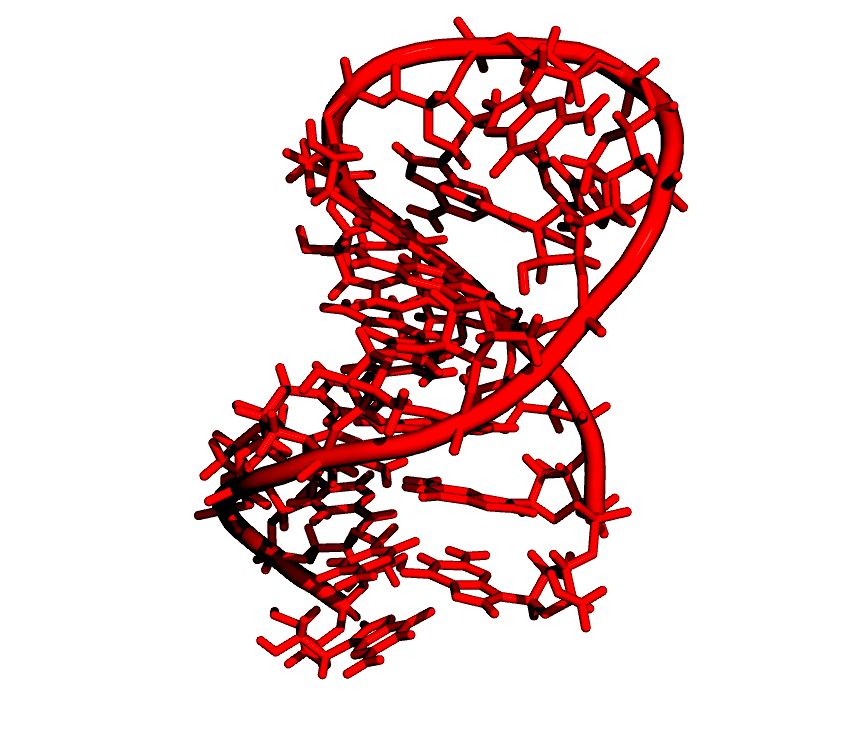 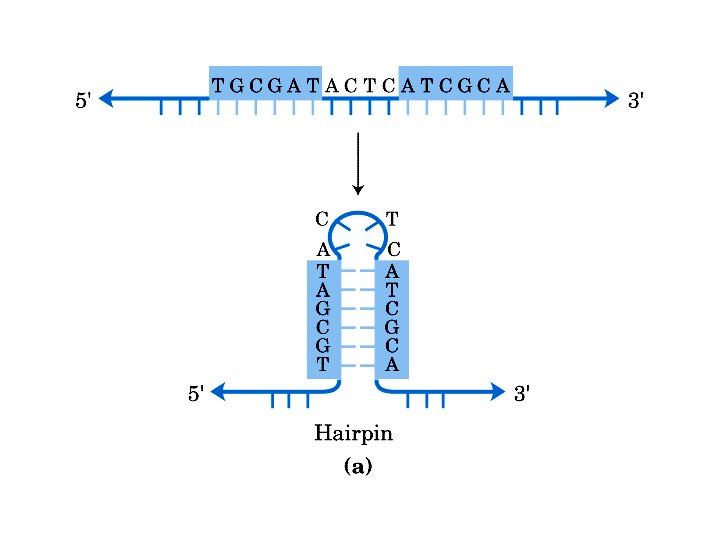 RNA secondary structures
Single stranded bases within a stem form a bulge or bulge loop if
the single stranded bases are on only one side of the stem.

If single stranded bases interrupt both sides of a stem, they form an 
internal (interior) loop.
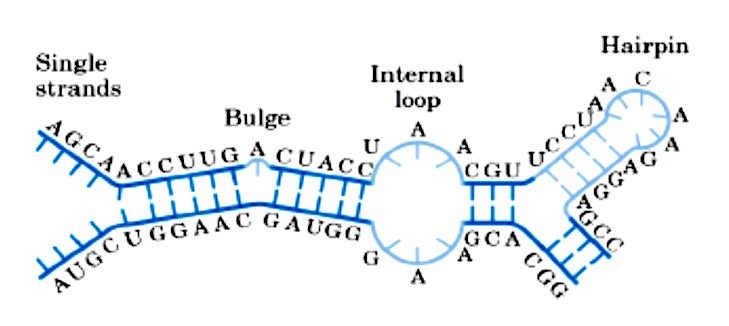 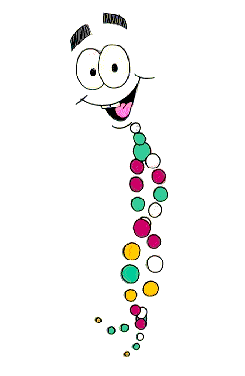 Nucleic Acids
Nucleotides
DNA Structure
RNA
Synthesis
Function
Secondary structure
Tertiary interactions
Wobble hypothesis
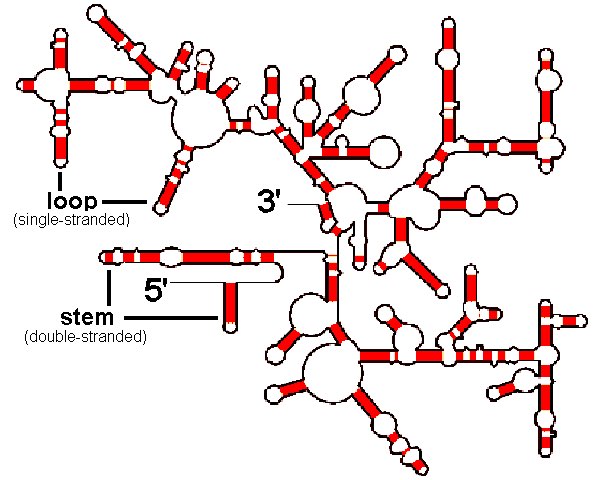 RNA “tertiary interactions”
In addition to secondary structural interactions in RNA, there are also
tertiary interactions, including: (A) pseudoknots, (B) kissing hairpins and
(C) hairpin-bulge contacts.
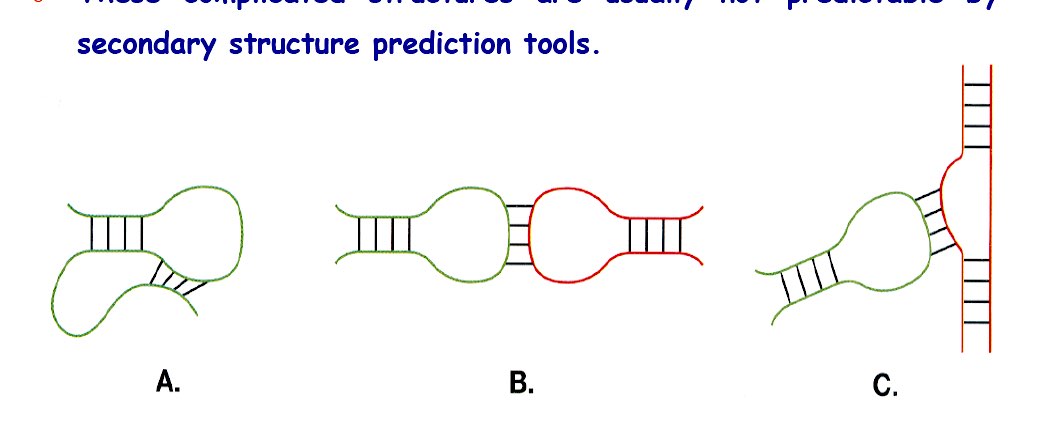 Pseudoknot
Kissing hairpins
Hairpin-bulge
Pseudoknots
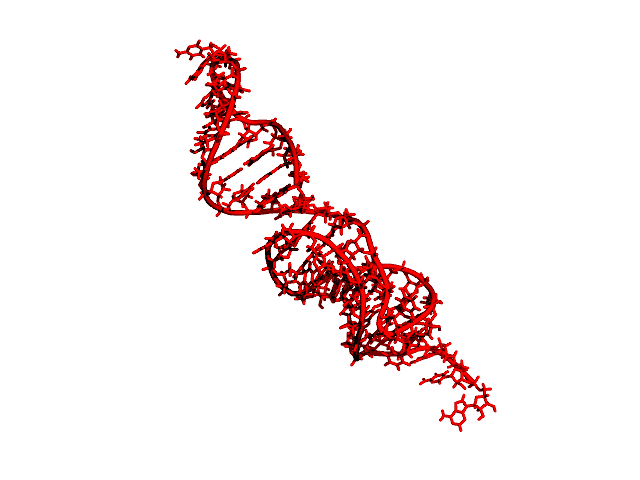 Kissing hairpins
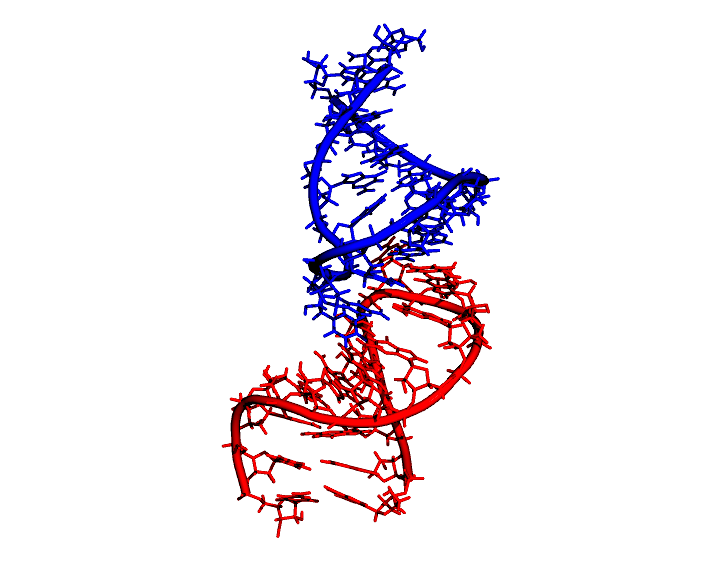 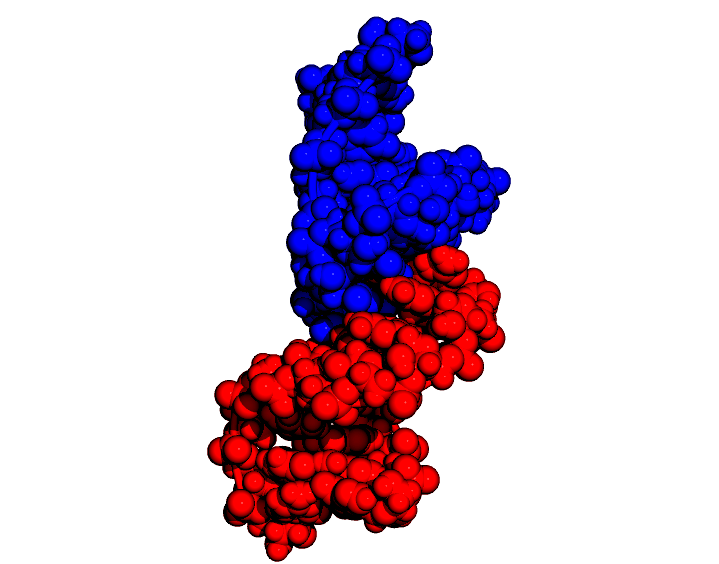 tRNA structure
tRNA: small molecules (73 to 93 nucleotides) with cloverleaf secondary structure
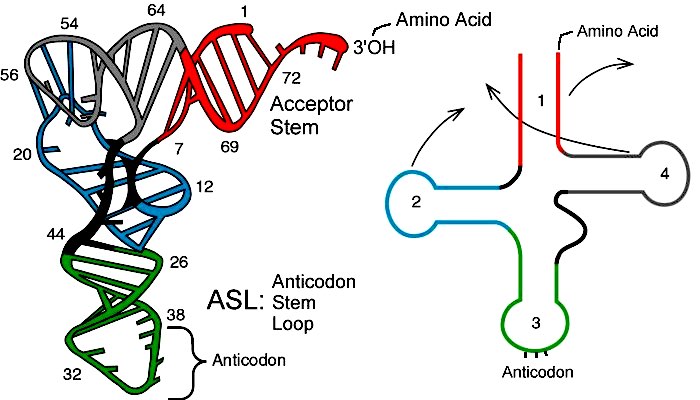 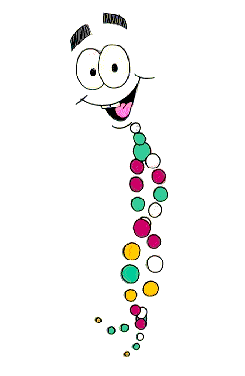 Nucleic Acids
Nucleotides
DNA Structure
RNA
Synthesis
Function
Secondary structure
Tertiary interactions
Wobble hypothesis
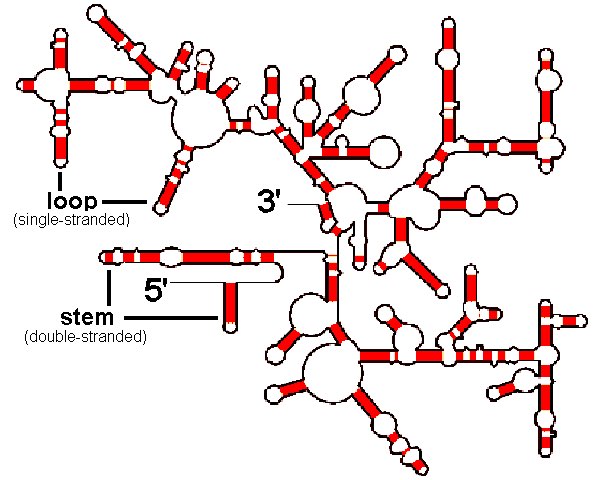 The wobble hypothesis (Crick, 1966)
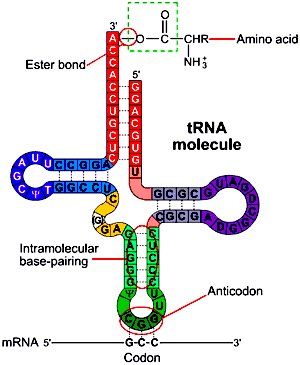 In 1965, Holley determined the sequence
of yeast tRNA(ala): he found the
nucleotide Inosine at the 5’ end in the
anticodon.
The wobble hypothesis (Crick, 1966)
Crick proposed the Wobble hypothesis to generalize Holley’s observation:
- Interaction between codon and anticodon need to be exact at first
 two positions.
- The third interaction can be less restrictive, and can include non standard
 base-pairing.

This hypothesis accounts for the degeneracy
In the Genetic Code.
Wobble base pairs
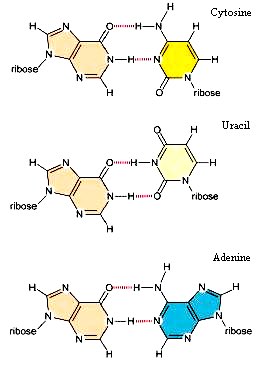 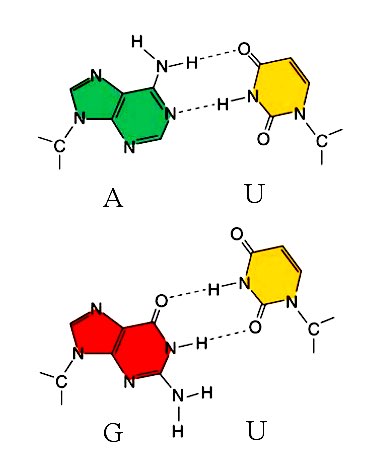 Inosine
Uracil
Summary (1)
Nucleotides have three parts: sugar (ribose in RNA, deoxyribose in DNA), base (purine,A, G, and pyrimidine, C, T or U), and phosphate group. 
Nucleotide can polymerise to form polynucleotides, or “strands”.
DNA (deoxyribo nucleic acid) is a double stranded helix, where the two strands run in opposite directions and are maintained together by hydrogen bonds. Base pairs include one purine and one pyrimidine (A-T and G-C).
There are three main forms of DNA helices: A, B and Z.
 DNA molecules have topological constraints, such as supercoiling.
Summary (2)
Only one DNA strand is used for RNA synthesis: the “template” strand, which is complementary to the coding strand. The sequence of the mRNA is the sequence of the coding strand, where T are replace by U.

Three types of RNA are involved in protein synthesis: messenger RNA (mRNA, carries the information), transfer RNA (tRNA, brings the correct amino acid during synthesis), and ribosomal RNA (rRNA, major consituent of the ribosome, where protein synthesis occurs.

The message carried by the mRNA is read as a collection of “words” of 3 letters, or codons. There are 64 codons, that code for 20 amino acids. AUG is the initiation codon, which codes for Methionine. UAA, UAG and UGA are stop codons. There is redundancy in the genetic code, related to the third base in the codon.
Summary (3)
RNA bases can be free, involved in base pairs, or base triplets.

RNA contains single stranded regions, hairpin loops, bulges, and internal loops (secondary structures)

RNA secondary structures can interact to form pseudoknots, kissing hairpins,  or hairpin-bulge complexes.

The wobble hypothesis is based on the presence in some tRNA of Inosine at the 5’ end of the anticodon. It is one possible explanation of the degeneracy of the genetic code.